The Innovation Sandbox programme
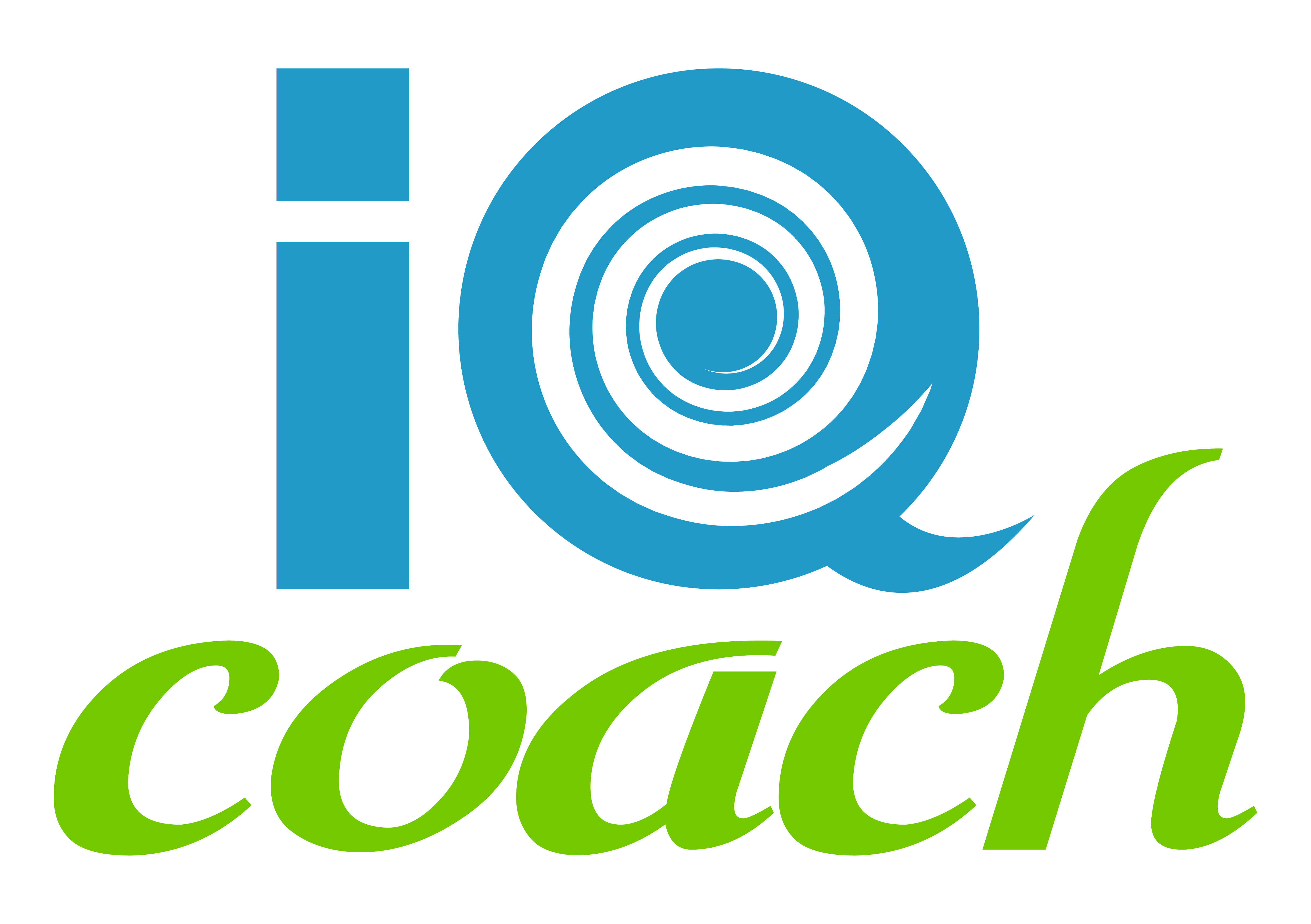